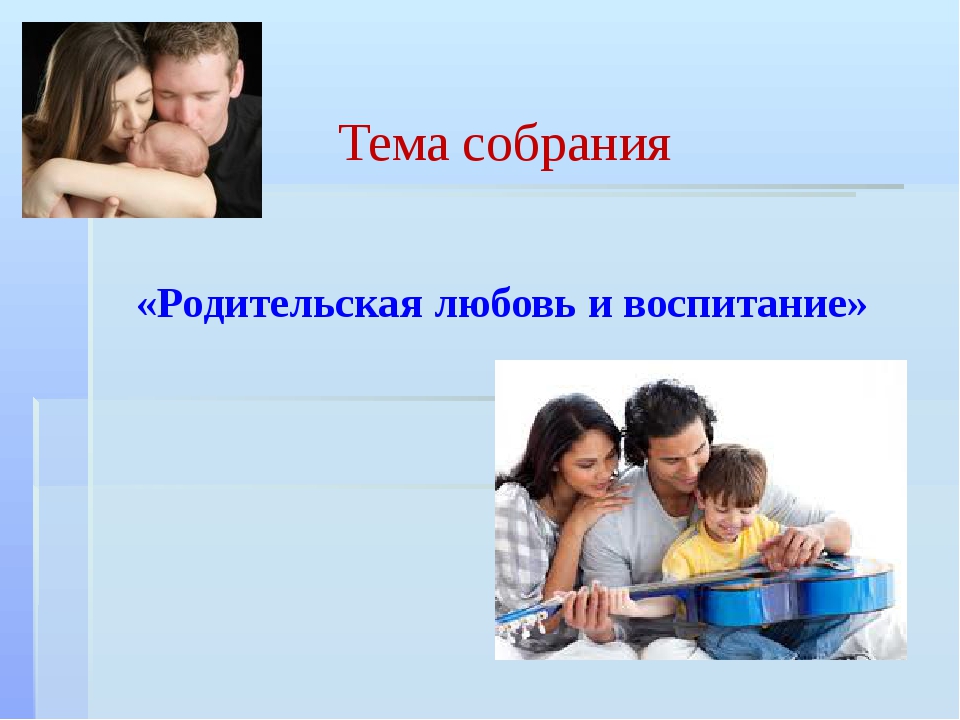 Количество детских самоубийств в РФ вновь растет
Количество детских самоубийств детей до 17 лет в России выросло на 14% в 2018 году и достигло почти 800 случаев.
На основании данных статистики Следственного комитета России, в 2018 году зафиксировано 788 детских суицидов, тогда как в 2017 — 692. 
Отметим, ранее, с 2011 по 2015 годы, количество самоубийств среди детей стабильно уменьшалось в среднем на 10% в год. 
Однако с 2016 года отмечен рост детского суицида почти на 60%.
Ведущей причиной самоубийств у детей являются проблемы:
в личной жизни (24,32%) 195 случаев
проблемы в семье, с родителями (17,57%) 140 случаев
Родительская любовь
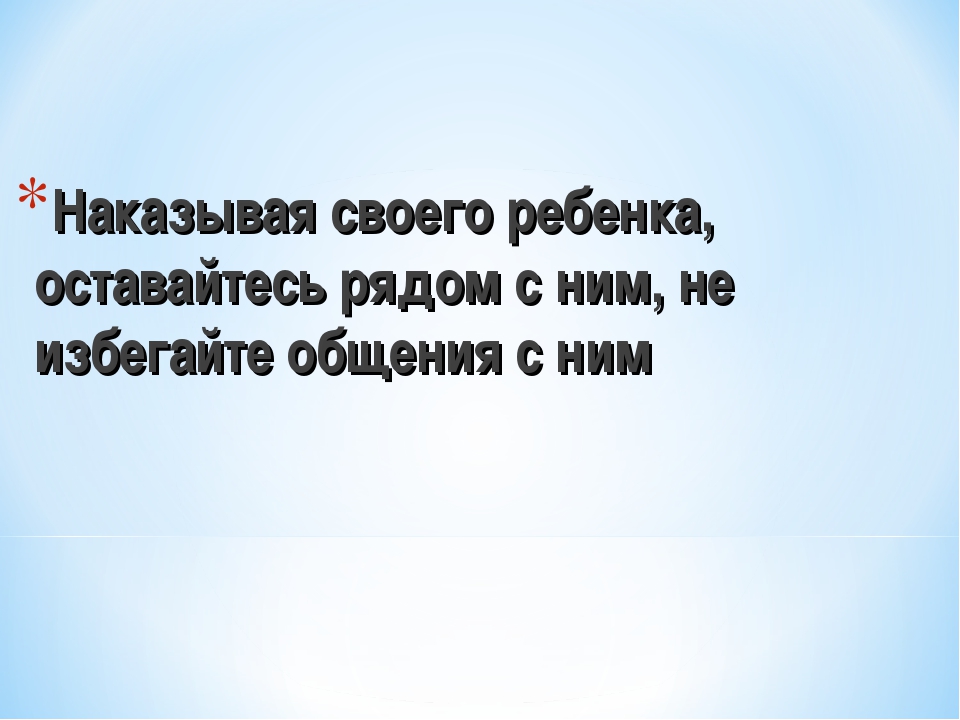 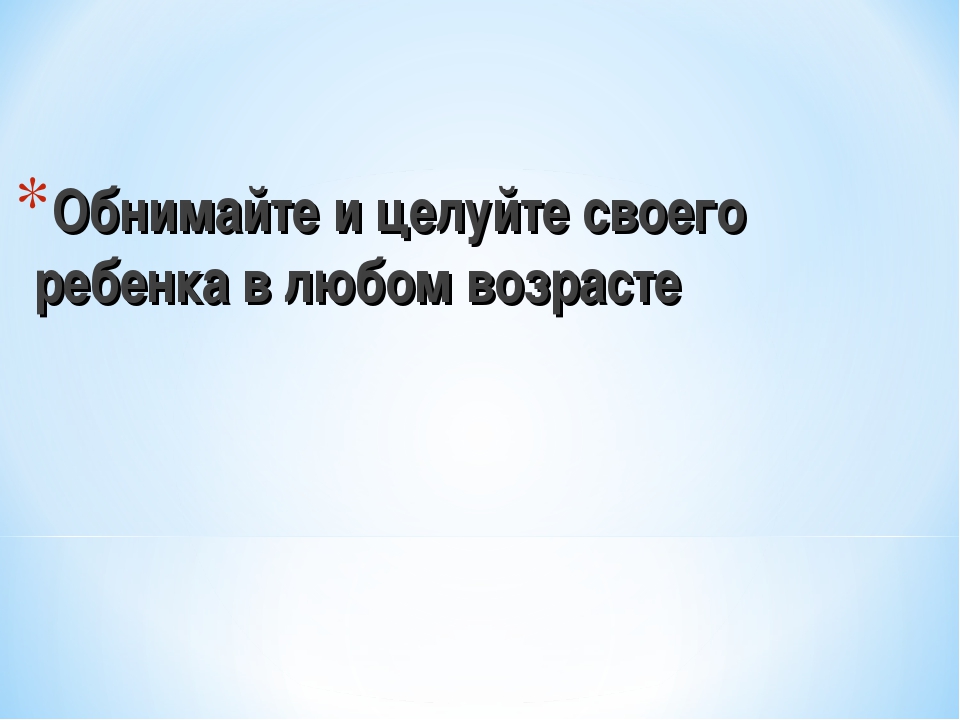 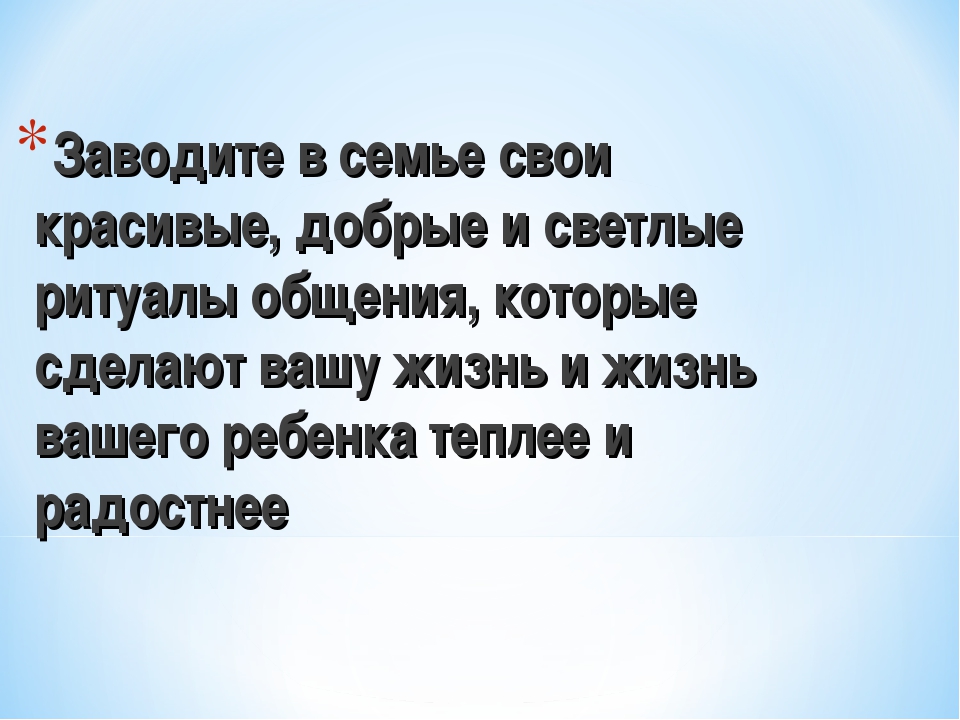